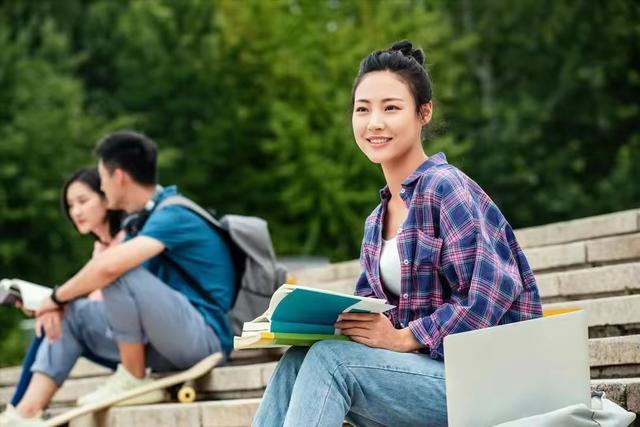 职教高考新实践基础篇·
英语
总主编     宋玉馨   何亚芸
主　编　全 玲       高素伟    何丽宗
7
书面表达
chapter
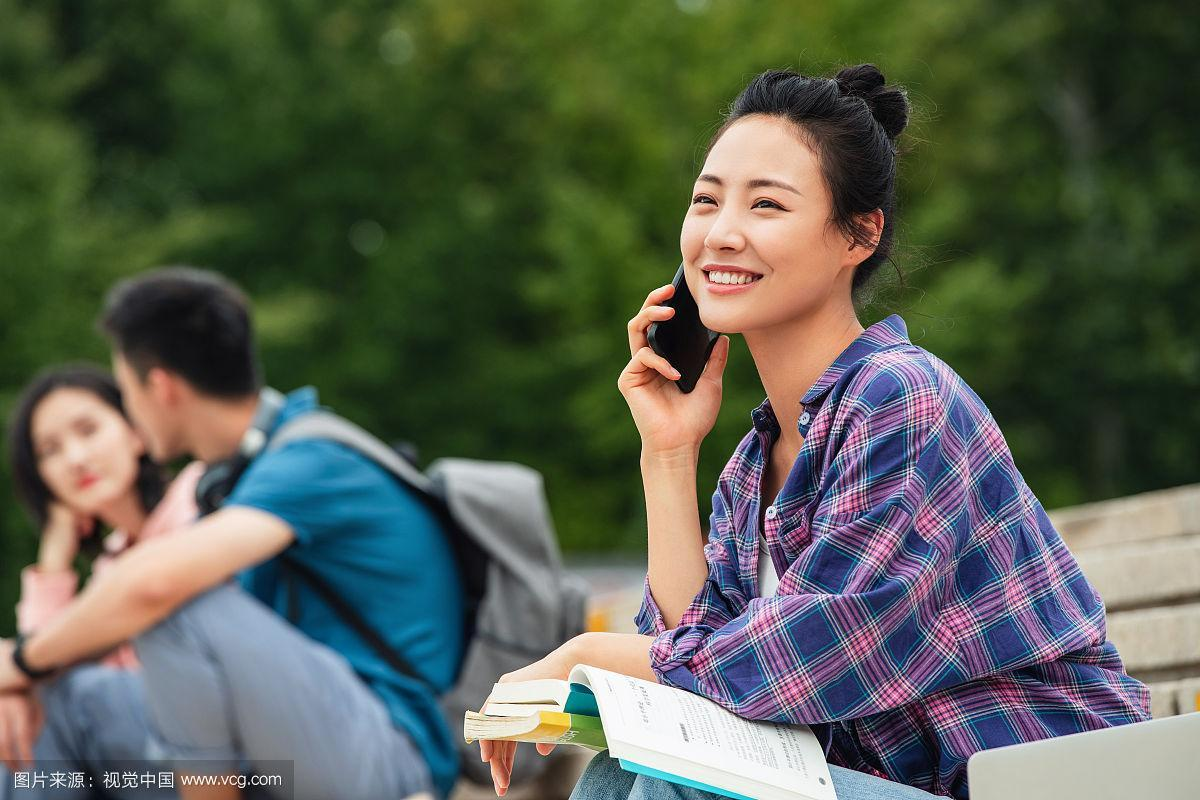 1
考情分析
2
知识导图
3
知识梳理
目录
4
真题链接
5
金榜通关
（一）考试解读
1. 考试要求及内容
“书面表达”考查学生对英语语言技能知识的综合运用。根据《考试说明》，本部分共1题，分值为20分，要求学生根据题目要求、提示内容和参考词汇进行60–80词的书面写作。该部分要求考生应能：
（1）简要介绍人物（如个人信息）、活动、事件和经历等；
（2）简要谈论计划、安排、习惯与例行事务等；
（3）就熟悉的话题进行简单陈述；
（4）用简单的语言就熟悉的话题表达感想和看法；
（5）仿写通知、书信、电子邮件、申请、个人履历、问卷等应用文；
（6）合理组织信息，形成连贯通顺的语篇。
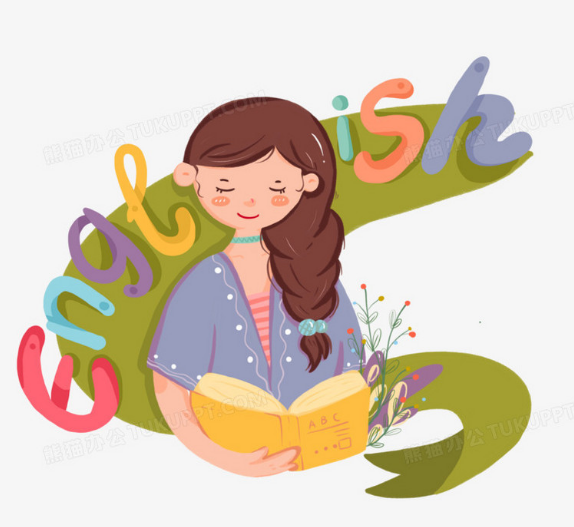 2．评分标准
（1）内容要点的完整性；
（2）词汇和语法结构的数量和准确性；
（3）单词拼写的正确性；
（4）上下文的连贯性及语言的得体性；
（5）五个档次评分：
第五档（很好）（16–20分）：完全完成了试题规定的任务；覆盖所有内容要点；应用了较多的语法结构和词汇；有效地使用了语句间的连接成分，全文结构紧凑；语法结构或词汇方面有少许错误，但不影响文字意思的表达；具备较强的语言运用能力。
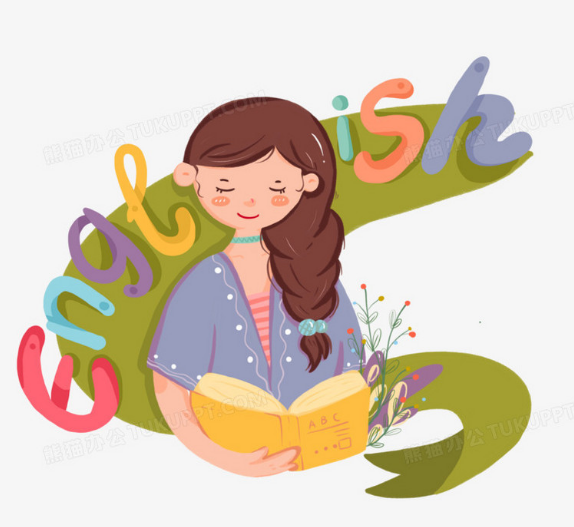 第四档（较好）（11–15分）：完全完成了试题规定的任务；虽漏掉一两个次重点，但覆盖所有主要内容；应用的语法结构和词汇能满足任务的要求；能应用简单的语句间的连接成分；语法结构或词汇方面有错误，但应用基本准确。
第三档（适当）（6–10分）：基本完成了试题规定的任务；虽漏掉一些内容，但覆盖主要内容；应用的语法结构和词汇能满足任务的要求；有一些语法结构或词汇方面的错误，但不影响理解。
第二档（较差）（1–5分）：未完成试题规定的任务；明显漏掉或未描述相关内容；语法结构单调、词汇项目有限；语法结构或词汇方面的错误影响了对写作内容的理解，信息未能清楚地传达给读者。
第一档（差）（0分）：空白答卷或写作内容与试题要求完全无关。
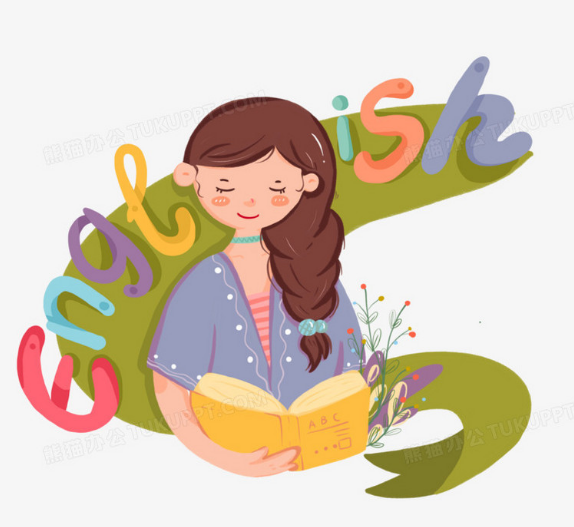 （二）考点展示
纵观近十年来书面表达的命题设置及考试情况，考查的体裁主要为应用文、议论文、记叙文及说明文；写作话题涉及校园生活、日常生活、社会热点、职场技能，考查要点包涵语言知识、语言技能、思维能力和人文素养。
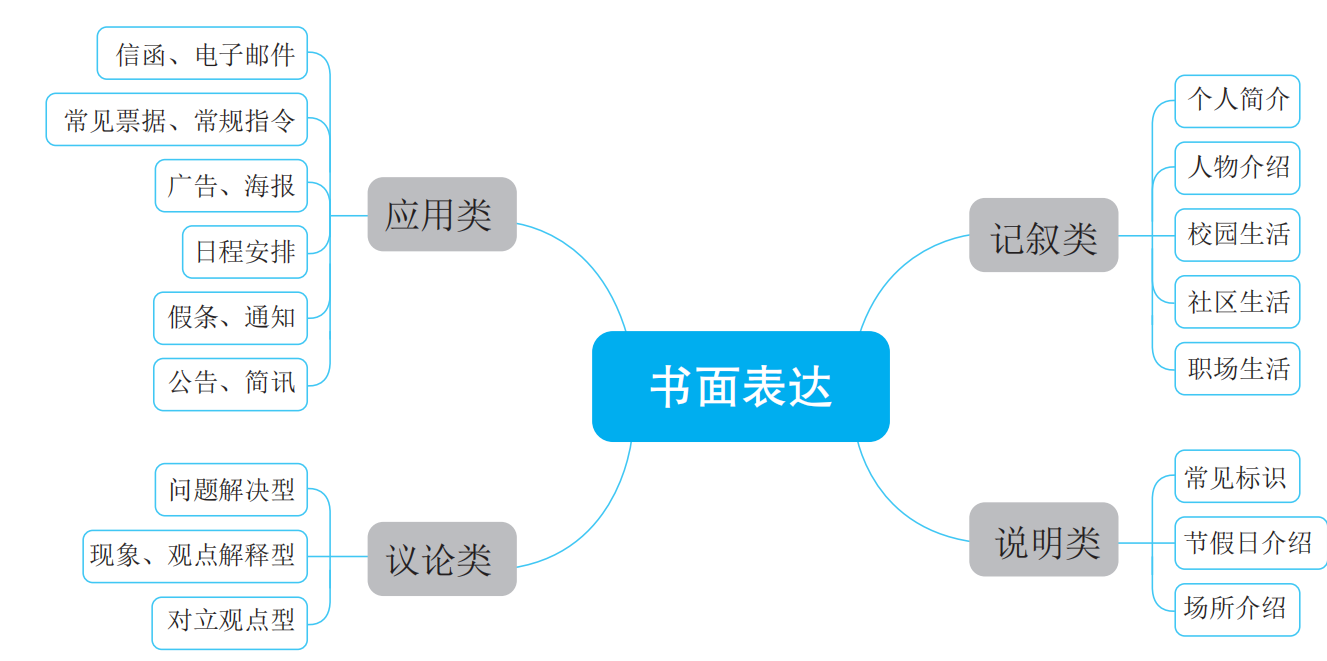 （一）备考策略
考试以语言知识、职场语言沟通、思维差异感知、跨文化理解、自主学习5个方面为基础内容，对学生的“语言知识”“语言应用能力”“思维能力”和“人文素养”进行综合考查，基本要求包括：①切中题意、文理通顺；②格式正确、要素完整；③语言准确、用词得当、无拼写错误。因此，学生应具备“认真审题、构思拟纲、组织材料、构架句子和组句成文”五种能力。

（1）认真审题、明确要求：仔细阅读写作要求和提示，根据题目要求确定好文章的体裁、时态、语态、主体人称等，根据不同体裁常见语篇的结构及语言特点进行写作。当写作体裁为应用文时，应根据卷面题目已经给出的格式模板，确定恰当的应用文格式、结构及语言特点进行书写。词数应当控制在60–80词左右，题目已给出的内容不计入词数。
（2）抓住重点、切合主题：写作时必须涵盖所有提示内容，但注意不要逐字逐句地翻译。

（3）措辞恰当、语法正确：词汇方面，要在句子的语境中理解记忆单词，做到“文不离句，句不离词”；语法方面，要在语境中学习语法项目的使用，通过归纳等方式学习语法知识，进行课内外的语言实践活动，巩固所学语言知识及技能；句式方面，平常练习应先从“主语+谓语+宾语（包含单宾语、双宾语和复合宾语）”“主语+谓语+状语”“主语+系动词+表语”“there be+主语+状语”等简单句入手，熟练遣词造句后，再通过添加过渡词和衔接词将简单句组合成为高级句式。
（4）逻辑清晰、行文流畅：语篇方面，要观察和分析语篇类型、语篇结构和语言特征，形成语篇意识，提高语篇构成、意义表达及使用的知识技能；同时强化对衔接词的使用，既丰富句式，又增强篇章的逻辑性，使上下文的衔接和过渡更加自然。因此，在基础语言知识方面，要注意语言知识的扎实性，并扩充词汇量；在逻辑思维方面，要对英语语言思维进行多方位、多角度的训练，用英语思考问题和回答问题，从形象思维训练开始，逐步过渡到抽象思维训练，尽可能用英语解释而不用汉语翻译，消除汉语思维的影响；在人文素养方面，平时应多关注时事热点、多积累好词好句、多阅读名家经典、常练习多实操。

综上所述，提高英语写作能力的建议包括：①熟练掌握词汇运用及句型结构；②培养创造性思维能力；③培养写作兴趣和自信心；④培养语言应用能力并掌握写作技巧。
（二）各类语篇写作要点
记叙文
记叙文（narration）是对社会生活中的人或事物的动态变化和发展进行叙述和描写的文章类型，反映作者对某种生活的理解和评价，并以此来启示、教育和感染读者。
记叙文的六要素包括时间（when）、地点（where）、人物（who）、事件（what）、原因（why）以及经过（how）。
记叙文通常分为记人、叙事、写景和状物四类；有顺叙、倒叙和插叙三种叙述顺序，多以顺叙为主。
记叙文的结构一般由开端、发展、高潮和结局组成。
记叙文包括个人简介、人物介绍、校园生活、社区生活、职场活动等。
1. 个人简介
个人简介是对个人的基本信息、背景、兴趣爱好、性格特征等方面进行的简要介绍，以使他人更好地了解和认识人物。
• 写作要点：
（1）人物的姓名、年龄、地址；
（2）人物的喜好、爱好、特长；
（3）人物的专业和职务；
（4）表达人物的需求和愿望等。
2. 人物介绍
人物介绍是对人物的基本情况和事迹进行简要介绍、对人物进行评价的文章体裁。人物介绍的内容主要包括对人物基本信息、性格、生平、事迹等的描写。
• 写作要点：
（1）人物的基本情况（姓名、年龄、出生年月和出生地等）；
（2）人物的性格、生平、事迹；
（3）人物的经历和贡献；
（4）人物评价等。
3. 校园生活
校园生活是学生在学校里学习和生活的经历，此外还涉及个人习惯和作息规律、团队合作和沟通能力、参加文体活动和社团组织等方面。
• 写作要点：
（1）作息安排；
（2）学习科目；
（3）兴趣爱好；
（4）课后活动；
（5）对校园生活的感悟等。
4. 社区生活
社区生活是涉及居住、学习、教育、医疗、环保和休闲娱乐等功能为一体的综合性概念，涵盖了物质生活、精神生活、社区文化和文明、邻里关系、社区服务、社区环境、社区治理和宠物饲养等方面。
• 写作要点：
（1）社区的基本概况；
（2）社区的设施、服务、交通、周围的环境等方面。
5. 职场活动
职场活动是在职场环境中进行的各种活动，涉及团队协作、工作技能、人际关系、沟通技巧、职场文化、职业素养、职业发展规划等方面。
• 写作要点：
（1）职场活动发生的时间；
（2）职场活动进行的地点；
（3）职场活动参与的人物；
（4）职场活动中发生的事件；
（5）职场活动中事件的结果。
说明文
说明文（exposition）是以说明为主要表达方式，通过简洁、明了、客观的语言解释说明事物、阐明事理的文章类型，目的是让读者能够更清楚地知晓某个事物，明白某个观点。
说明文一般包含三个部分：第一部分主要介绍说明对象及说明目的；第二部分说明事物的主要特征或事件的方法步骤；第三部分进行总结概括。
说明文常用的结构安排顺序有三种：时间顺序、空间顺序和逻辑顺序。
说明文的文字应客观、简洁、明了，避免过于复杂或加入太多个人观点。
说明文包括常见标识、节假日介绍、场所介绍等。
1. 常见标识
标识（sign）是一种传达视觉信息的媒体，利用特定的图形和符号，简洁地传达特定的含义和信息。常见标识包括交通标志（traffic signs）、建筑物标识（building signs）、方向指示标识（direction indicator signs）、警告标识（warning signs）等。
• 写作要点
（1）识别常见标识；
（2）明确标识信息；
（3）利用标识信息为自己或他人提供服务。
2. 节假日介绍
节日（festival）是一种文化的象征，反映了一个民族的文化，帮助人们了解自己和他人的传统文化。通过了解世界各地的节日，感知国内外节日的文化差异，传承和发扬中华优秀传统文化，坚定文化自信。中国的传统节日有春节（The Spring Festival）、元宵节（The Lantern Festival）、端午节（The Dragon Boat Festival）、中秋节（The Mid-Autumn Festival）、重阳节（The Double Ninth Festival）等。
• 写作要点：
（1）节日的时间、渊源；
（2）庆祝节日的活动、方式、风俗习惯等；
（3）节日的文化内涵。
3. 场所介绍
场所（place）是人类活动的处所。场所有办公场所（office places）、商业场所（business places）、文化娱乐场所（cultural and entertainment places）、居住场所（residential places）等。场所是城市公共生活的重要组成部分，是供人们公共使用的场所。
• 写作要点：
（1）场所的名称；
（2）场所的位置；
（3）场所的特色等。
议论文
议论文（argumentation）是一种剖析事物、论述事理、发表意见、提出主张的文章类型，其目的是传达作者对某个问题或某件事的立场和个人态度。
议论文通常包含论点、论据、论证三个部分。论点是作者在文中加以阐述的看法、观点、主张，是议论文写作的核心。论据是证实论点的根据，是证实论点正确的证据。论证是运用论据阐释证明论点的过程和方法。
议论文的结构通常由导入、主体和结论组成；其中导入部分陈述论点、表明立场，主体部分陈述论据、支撑论点，结论部分总结全文、重申观点。
议论文的论证方法包括归纳法、例证法、演绎法、类比法、对比法等。
议论文包括对立观点型、现象观点解释型、问题解决型等。
应用文
应用文（practical writing）是以实用为目的，处理实际事务、解决实际问题的文章类型。
应用文具有实用性强、目的明确、语言规范、格式准确等特点。
应用文包括公告、通知、简讯、假条、常规指令、日程安排、海报、广告、常见票据、电子邮件、信函等。
1. 通知或公告
通知或公告（notice）是上级对下级、组织对成员或平行单位之间部署工作、传达事情或通知会议等所使用的应用文。其中，公告与通知类似，但制发机关的级别高，涉及的事项大，发布的范围广，用于向大众传达重要信息、公告事项或宣布某个事件。通知或公告主要由标题、正文、落款和日期四个部分组成。
NOTICE
May 8th, ××××
To enrich your school life and help you appreciate Chinese traditional culture, a meaningful event “Opera Entering Campus” is scheduled to be held in the school hall at 2:00 p.m. on May 10th. 
The event offers a variety of activities. In the beginning, the principal will make a speech at the opening ceremony. After that, there will be an exciting competition about opera knowledge. In the end, you can watch the classic 
works of opera performances to learn more about Chinese operas.
Join us and enjoy yourself at this great event!
Student Union
标题
日期
正文
落款
• 写作要点：
（1）通知的格式。
（2）通知的组成部分。
         a. 标题（title）：位于正文上方的居中处，通常用notice或NOTICE作为标题，也
             可用所通知事宜的具体内容作为标题，如Meeting Notice、Public Notice、
             LOST等。
         b. 正文（body）：通知的主要内容，包括通知的目的、时间、地点、活动内容
             及意义、注意事项等。一般用第三人称，若有称呼语，则用第二人称表示被
             通知的对象。
         c. 落款（name of the issuer）：发布通知或公告的单位名称或人名，一般写在正
             文后面的右下角。
         d. 日期（date）：发出通知的日期，可写在落款的下方，也可按书信格式写在正
             文的右上角。
2. 简讯
简讯是以事实为依据，对人的经历、举办的活动或发生的事件给予明确且实事求是的报道。简讯主要由标题、导语和正文三部分组成。
A Celebration of the Mid-Autumn Festival
Last Friday, our school held a series of activities to celebrate the traditional Chinese festival—the Mid-Autumn Festival.
On that day, all teachers and students wore traditional Chinese clothing to celebrate it. They took part in various interesting activities such as guessing lantern riddles, making mooncakes, and pitch-pot. At last, the students expressed their wishes through poetry, music and dancing.
This activity turned out to be a great success. It has not only deepened the students’ understanding of the traditional festival, but has also rooted Chinese traditional culture in their hearts.
标题
导语
正文
• 写作要点：
（1）简讯的格式。
（2）简讯的组成部分。
          a. 标题（heading）：标题是简讯的题目，是对内容的浓缩、概括和提炼，
              应精炼短小，概括性强。
          b. 导语（introduction）：通常为文章的第一段。文章的第一段提供主要话
              题和最主要的事实，说明时间、地点、人物、事件。
          c. 正文（body）：主体部分要补充事件的过程和细节，确保简讯的真实性、
              准确性和及时性。
3. 假条
假条（a written request for leave）是用于向老师或上级领导等因不参加某项工作、学习、活动等请求准假的应用文。请假条根据请假原因分为病假（sick-leave）和事假（leave-of-absence）。假条主要由请假日期、称谓、正文、结束语、落款五个部分组成。
请假日期
May 8th, ××××
Dear Miss Li,
I’m writing to ask for a leave from 9th to 1lth because of an English speech competition.
To challenge myself and improve my oral English, I’ve signed up for the speech competition, which is expected to start tomorrow and last for three days. For the missed lessons, I will try my best to keep up and finish the relevant assignments as soon as I get back.
I would appreciate it if you can approve my request.
Yours,
Li Hua
称谓
正文
结束语
落款
• 写作要点：
（1）假条的格式。
（2）假条的组成部分。
          a. 请假日期（date）：时间单独成行，日期的写法中，英式英语顺序为“日、
             月、  年”，美式英语顺序则为“月、日、年”，如8th May, 2025（英式英
             语），May 8th, 2025（美式英语）。
          b. 称谓（salutation）：对请假对象的尊称。称谓自成一行，其后面的标点一
             般用逗号，如“Dear Mr. Zhang,”“Dear Ms. Wang,”“Dear Professor Li,”等。
          c. 正文（body）：请假条的主要内容，一般遵循三段式的格式，其中第一段表
             明请假时间和原因，第二段详细说明原因并提出弥补措施，第三段以希望得
             到批准来结束。
          d. 结束语（closing）：表示自己对请假对象礼貌客气的话语，用以结束信件，
             一般有Yours、Sincerely、Sincerely yours、Yours sincerely、Truly yours、Yours 
             truly等。
          e. 落款（signature）：请假人的手写签名。
4. 常规指令
指令（instruction）是一种命令或者指导，通常由上级或者权威发出，要求下级或者执行者按照特定的要求进行行动或者操作。常规的指令包括图书馆读者须知、计算机操作指南、医嘱、机动车驾驶说明等。
• 写作要点：
（1）明确指令的具体内容；
（2）正确使用相关的指令；
（3）通常用祈使句发出相关指令；
（4）遵守指令的意义。
5. 日程安排
日程安排（schedule）是对一段时间内工作和生活中各项活动、任务或事件有计划的安排。日程安排分为工作计划（work plan）、学习计划（study plan）和日常生活计划（daily life plan）等。日程安排主要包括时间、地点、活动内容和参与人员等。
• 写作要点：
（1）日程安排的时间、地点；
（3）安排的活动内容；
（4）参与活动的人员；
（5）安排活动的意义。
6. 海报
海报（poster）是用以告知广大公众有关信息的招贴。海报种类繁多，用途广泛，通常含有通知性，所以主题须明确，一目了然。海报主要由标题、正文及落款三部分组成。
标题
Sign up for the Summer Camp
     In order to enrich students’ life in the summer vacation, the Student Union is going to host a summer camp on the school campus and volunteers are needed.
     First, the summer camp will begin on July 10th and last for one week. 
Second, a series of interesting activities will be held, including sports activities, science activities, cultural activities and so on. At last, volunteers are expected to have a great ability to communicate with others and be good at organizing different kinds of activities.
     Those who are interested in taking part in it can sign up with the Student 
Union before July lst. Hope to see you in the summer camp. 
Student Union
正文
落款
• 写作要点：
（1）海报的格式。
（2）海报的组成部分。
          a. 标题（heading）：一般写在海报上方正中处，以反映海报的核心内容，如
              Football Match、English Speech Competition等，也可直接写POSTER。
          b. 正文（body）：海报正文无硬性规定的格式，可根据海报的内容灵活安排，
              但要写明具体活动的内容、时间、地点等。
          c. 落款（signature）：写明主办方名称以及海报发出的日期，发布者署名通常在
              海报右下角，日期位于署名的下一行，有时可省略。
7. 广告
广告（advertisement）是通过报刊、电视、广播、招贴等形式向大众介绍或宣传信息的应用文。广告语言应简明易懂，一目了然，主要由标题、正文及随文三部分组成，随文部分根据情况有时可省略。
标题
Second-hand Goods for Sale
     In order to promote environmental protection and advocate recycling
of used goods, a second-hand sale activity will be held on the school playground at 4 p.m. this Friday afternoon.
     First of all, only second-hand goods are expected to be brought there for 
sale. Besides, ensure that all goods are in good condition to guarantee new 
owners a pleasant second-hand shopping experience. Finally, we will give awaythe money from the sale to the old who need better care.
     Everybody is warmly welcome to join us to turn the waste into treasure!
正文
• 写作要点：
（1）广告的格式。
（2）广告的组成部分。
          a. 标题（heading）：广告的标题一般写在广告上方正中处，标题要能引起读者
              的兴趣，并且反映广告的核心内容，如On Sale、Volunteers Wanted等。
          b. 正文（body）：对标题进行阐释和证实，内容要有吸引力、渲染性。
          c. 随文：补充广告信息的文字，如电话、网址、公众号、地址等信息，一般出
              现在广告的结尾（根据广告类型而定）。
8. 电子邮件
电子邮件（e-mail）是通过互联网等电子方式发送和接收消息的通信方式。电子邮件主要由信头和信体组成，其中信头通常包含收件人的电子邮箱地址、主题，有些信头还包含抄送人的电子邮箱地址、附件等部分；电子邮件的信体则包含称谓、正文、结束语、落款等。
收件人邮箱地址
TO: tinabachman@gmail.com
SUBJECT: Thank you for your kind invitation!
FROM:· lihua@qq.com

Dear Tina,
      Many thanks for inviting me to your party. I had a wonderful evening with you and your family.
      Your family members are so kind and hospitable. You made me feel at home. Please give my best regards to your mum. She prepared a great meal and I enjoyed it a lot.
      Since you are going to visit me next month, would you like to come to celebrate the Mid-Autumn Festival with me and my family? It means family reunion and we will have a big dinner and eat mooncakes.
      I am looking forward to seeing you again.
Yours sincerely,
Li Hua
主题
发件人邮箱地址
称谓
正文
结束语
落款
• 写作要点：
（1）电子邮件的格式。
（2）电子邮件的组成部分。
          a. 收件人（To）：收件人的电子邮箱地址。
          b. 主题（subject）：简明扼要地描述邮件的内容。
          c. 发件人（From）：发件人的电子邮箱地址。
          d. 正文（body）：信件的主要内容。
          e. 结束语（closing）：表示自己对收信人礼貌客气的话语，用以结束信函，类
              似中文信函中的“此致 敬礼”。一般有Yours、Sincerely、Sincerely yours、
              Yours sincerely、Truly yours、Yours truly等。
          f. 落款（signature）：落款一般包括发件人的打印签名、发件人的头衔、公司
              名称等。
          g. 附件（attachment）：假如除正文以外，尚附有其他文件，可以在正文中说
              明附件份数和内容。
          h. 抄送（CC）：将邮件同时发送给收件人以外的人，使其知晓此事，但是其
              无需接手处理邮件本身。
9. 信函
信函（Letter）是用以交涉事务、增进了解、联络友谊、交流思想的重要工具。信函一般用来处理或讨论事务，包括邀请信（Invitation Letter）、感谢信（Thank-you Letter）、求职信（Application Letter）、投诉信（Letter of Complaint）等。英语信函主要由信头、信内地址、称谓、正文、结束语、落款六个部分组成，有的信函还包括附言和附件部分。
No. 388 Xuefu Road
Kunming,Yunnan Province 650033
February 9, ××××
Professor Smith
School of Foreign Languages
Blake University
Los Angeles, California 12340
发信人地址
发信日期
信内姓名地址
Dear Professor Smith,
      Welcome to China! I am writing this letter to recommend some tourist attractions in Kunming to you.
      My first recommendation is Western Hills. It is a forest park and a good place to enjoy the beautiful scenery of Dianchi Lake. Secondly, I would like to recommend Yunnan Nationalities Village. It shows the folk culture and customs of Yunnan. It is not far from Dianchi Lake. If you go to the city center, you could visit Cuihu Lake. There, you can see local people’s lives. Wish you have fun in our city. 
      Looking forward to your coming!
Yours sincerely,
Li Lei
称谓
正文
结束语
落款
• 写作要点：
（1）信函的格式（缩进式）。
（2）信函的组成部分。
          a. 信头（heading）：由发信人地址和发信日期两部分组成，通常写在信纸第一
              页的右上角。其中，英语书信中的地址，写法与中文相反，由小到大，先写
              门牌号码、街道名，再写城市名、州（省）名、邮编、最后再写国名。例如：
              No. 388, Xuefu Road, Wuhua District, Kunming, Yunnan Province, China（中国
              云南省昆明市五华区学府路388号）。日期的写法，英式英语顺序为“日、月、
              年”，美式英语顺序则为“月、日、年”，如9 February, 2025（英式英语），
              February 9, 2025（美式英语）。
          b. 信内姓名地址（inside address）：由收信人的姓名和地址两部分组成，通常
              写在信纸第一页的左上角。
c. 称谓（salutation）：对收信人的尊称，比如Dear Mr. Zhang、Dear Ms. Wang、Dear Professor Li、Dear Madam/Sir等。称呼直接写在收信人地址的正下方，自成一行。称呼后面的标点一般用逗号。
d. 正文（body）：信件的主要内容，一般遵循三段式的格式，其中第一段引入主题，第二段详细讨论，第三段以总结或建议来结束正文。
e. 结束语（closing）：表示自己对收信人礼貌客气的话语，用以结束信函，类似中文信函中的“此致 敬礼”。一般有Yours、Sincerely、Sincerely yours、Yours sincerely、Truly yours、Yours truly等。
f. 落款（signature）：落款可采用不同写法，一般包括写信人的手写签名、写信人的打印签名、写信人的头衔、公司名称等。
g. 附件（enclosure）：假如信封内除信纸外，尚附有其他文件，可以在信中说明附件份数和内容。
（2023年 云南省）
假如你是李明，端午节即将到来，你的朋友Kevin来信向你询问我国过端午节的风俗习惯。请结合你过端午节的情况给他写一封60–80字的邀请信。
内容要求：
（1）简单介绍端午节；
（2）简述端午节的风俗习惯；
（3）邀请Kevin来中国过端午节。
参考词汇：端午节（The Dragon Boat Festival） 
                   包粽子（wrap up glutinous rice with leaves）
 		 纪念（commemorate）			 伟大诗人（great poet）
 		 农历（Chinese lunar calendar）		 龙舟比赛（dragon boat race）
 		 热爱家乡和人民（love motherland and people）
Dear Kevin,
________________________________________________________________________________________________________________________________________________________________________________________________________________________________________________________________________________________________________________________________________________________________________________________________________________________________________________________________________________________________________________________________________________________________________________
       Looking forward to you arrival!
Yours,
Li Ming
The Dragon Boat Festival, a traditional Chinese festival, is coming. I’d like to invite you to join us.
      The Dragon Boat Festival falls on the fifth day of the fifth Chinese lunar month. It is one of the most important traditional festivals in China. On that day, people always have dragon boat races and eat zongzi, which is glutinous rice wrapped in leaves tasting with sweet or salt flavor. This festival aims to commemorate Qu Yuan, a famous and great poet in ancient China, who devoted himself to his motherland and people. His patriotic spirit has passed down from generation to generation.
题目要求给外国友人Kevin写一封邀请信，写作时应注意以下几点：
（1）“邀请信”属于应用文，因此要确定信函的书写格式，信函通常包含称谓、正文、结束语、落款四个部分。
（2）时态：由于题目要求向收信人发出邀请，且信件内容主要涉及对端午节的客观描述，因此主要采用一般现在时。
（3）人称：由于信函内容涉及对端午节风俗习惯的客观描述，因此人称主要采用第三人称单数；如涉及受邀对象，也常用第二人称表示受邀对象。
（4）语言：描述端午节的语言应尊重历史和客观真实，而邀请友人时措辞则应礼貌谦恭。
（5）采用短文的形式书写，写作时应注意语句通顺、合乎逻辑，连接和过渡要自然。
（6）除题目给出的内容外，词数应控制在60–80词。
（2022年 云南省）
你校学生会将举办一次文化周活动，请你以组织者的身份写一个邀请学生报名参加本次活动的书面通知。有关内容如下：
      时 间：五月的第三周
      地 点：学校文化广场
      活动内容：（1）歌曲演唱、乐器演奏、舞蹈表演；
                          （2）武术表演、剪纸及书法活动等。
      报名要求：参加者请于5月1日前报名。
      注 意：（1）书面通知应写成一篇连贯的短文；
                   （2）字数60–80词；
                   （3）通知格式已为你写好，不计入字数。
      参考词汇：乐器（musical instruments） 	武术（martial arts）
                          剪纸（paper cutting） 		书法（handwriting）
NOTICE
April 15, ××××
____________________________________________________________________________________________________________________________________________________________________________________________________________________________________________________________________________________________________________________________________________________________________________________________________________________________________
       Come join the great fun!
Student Union
The Student Union has decided to organize a cultural week. It will be held in the third week of May. The activities include singing songs, playing musical instruments and dancing. You can also enjoy the performance of martial arts, paper cutting and handwriting during the week. If you’d like to take part in the cultural week, please come and sign up for it before May 1. The activities will be held on the Cultural Square of our campus.
题目要求“以学生会名义写一份书面通知”，写作时应注意以下几点：
（1）书面通知属于应用文，因此要确定其书写格式，通知通常包含日期、标题、正文、落款四个部分。
（2）时态：通知通常采用一般现在时或一般将来时。
（3）人称：由于题目内容是对通知事件的客观描述，因此人称主要采用第三人称单数，如涉及要求或注意事项时，也常用第二人称表示被通知的对象。
（4）语言：该通知以组织者的名义下发给学生，因此写作时可用祈使句提醒通知对象要注意的事项。此外，通知的语言需简洁规范，表达正式。
（5）采用短文的形式书写，写作时应注意语句通顺、合乎逻辑，连接和过渡要自然。
（6）除题目给出的内容外，词数应控制在60–80词。
（2021年 云南省）
随着网络越来越方便，网上购物已经成为很普遍的现象。请根据以下要求写一篇60–80词的英语作文，谈谈网上购物给我们的生活带来了哪些变化。内容必须包括以下几点：
     （1）在当下网上购物已经非常流行。
     （2）人们在网上几乎可以买到所有他们所需要的商品。
     （3）人们可以在任何地点、任何时间进行网上购物。
     （4）网上的很多东西很便宜，还可以包邮。
     参考词汇：online shopping（网上购物） 	free delivery（包邮）

__________________________________________________________________________________________________________________________________________________________________________________________________________________________________________________________________________________________________________________________________________________________________________________
Nowadays, online shopping becomes more and more popular. There are many advantages of online shopping. We can buy nearly everything we want online. And compared with things in the supermarket, many things online are cheaper. Besides, we can go shopping online at any time and any place, and we can enjoy free delivery when we shop online. So there are more and more people who like online shopping.
题目要求对“网上购物给我们的生活带来的变化”进行谈论，写作时应注意以下几点：
（1）题目要求对某一话题进行谈论，因此首先要明确写作话题，然后引入话题，表明立场观点；对观点阐明理由或提出解决办法；进行概括总结，最后得出结论。
（2）时态：议论文通常采用一般现在时。
（3）人称：由于题目内容是就“网上购物给我们的生活带来的变化”进行讨论，因此人称主要采用第一人称。
（4）语言及措辞：该篇章属于议论文，因此写作时分论点之间要层次清楚，且每个论点都要有论据，以使文章显得有条理。
（5）采用短文的形式书写，写作时应注意语句通顺、合乎逻辑，连接和过渡要自然。
（6）除题目给出的内容外，词数应控制在60–80词。
（一）
为提高同学们的消防安全意识，学校将举办一场消防安全宣传教育活动，假设你是校学生会的干事李华，请根据提示内容，写一则60–80词的通知。通知的开头和落款已为你写好，不计入总词数。
提示内容：
（1）时间：6月15日星期四下午3点。
（2）地点：学校足球场。
（3）活动内容：消防员分享消防故事，为师生介绍日常消防知识；参与者可与消
          防员进行互动，学习火灾的预防和应对。
参考词汇：消防员（fireman） 					防火（fire prevention） 
                     应对火灾（respond to fire emergencies）
NOTICE
June 10, ××××
      To enhance the students’ awareness of fire safety, our school plans to organize a special activity. Here are some details.
______________________________________________________________________________________________________________________________________________________________________________________________________________________________________________________________________________________________________________________________________________________________
       Student Union
范文
解题思路
【范文】
NOTICE 
June 10, ××××
      To enhance the students’ awareness of fire safety, our school plans to organize a special activity. Here are some details.
      The activity is scheduled to be held at 3:00 p.m. on Thursday, 15 June on the soccer field. The firemen will share stories about fire prevention, and provide some useful suggestions to teachers and students on dealing with fire emergencies in daily life. Participants will have the opportunity to interact with the firemen and learn how to prevent fires and respond to fire emergencies.
      All are requested to be present. 
Student Union
Back
【解题思路】
（1）体裁及格式：本题考查通知的写作，因此要确定其书写格式，通知通常包含日期、标题、正文、落款四个部分。
（2）时态：通知常用一般现在时或一般将来时。
（3）人称：由于题目内容是对通知事件的客观描述，因此人称主要采用第三人称单数，如涉及要求或注意事项时，也常用第二人称表示被通知的对象。
（4）语言：该通知由学生会干事以学生会的名义下发给学生，因此写作时可用祈使句提醒通知对象应注意的事项。此外，通知的语言需简洁规范，表达正式。
（5）其他注意事项：因本文是一则通知，故李华的身份无需交代。
Back
（二）
假定你是李华，你的外教Professor Smith初到中国，他想到你所在的城市大理进行一天的旅游观光，请你为他介绍几个景点。请根据提示内容，写一封60–80词的信。信函的开头和结尾已为你写好，不计入总词数。
提示内容:
（1）对外教的来访表示欢迎；
（2）介绍几个有代表性的景点，简单说明推荐理由；
（3）对外教的到访表示期盼。
参考词汇：大理古城（Dali Old Town）			 洱海（Erhai Lake）
崇圣寺三塔（Chongsheng Temple and the Three Pagodas）
Dear Professor Smith, 
      Welcome to China! I am writing this letter to recommend some tourist attractions in Dali to you.
________________________________________________________________________________________________________________________________________________________________________________________________________________________________________________________________________________________
______________________________________________________________________
      Looking forward to your coming!
Yours sincerely, 
Li Hua
范文
解题思路
【范文】
Dear Professor Smith,
      Welcome to China! I am writing this letter to recommend some tourist attractions in Dali to you.
      With a long history and unique culture, Dali is a popular tourist destination that attracts countless visitors to explore. Dali Old Town is one of the most famous attractions, preserving a large number of ancient buildings and cultural relics. Walking on the stone-paved roads, it feels like traveling through a time tunnel back to the ancient world. Apart from the old town, Dali has many other worth-visiting attractions. For example, Erhai Lake, the largest inland lake in Yunnan Province, boasts clear water and beautiful scenery, making it an excellent resort for leisure and relaxation. Additionally, you can visit the Chongsheng Temple and the Three Pagodas to admire the magnificent ancient architectural complex and exquisite Buddhist culture. Wish you have fun in our city.
      Looking forward to your coming!
Yours sincerely,
Li Hua
Back
【解题思路】
（1）体裁及格式：本题考查信函的写作，因此要确定书写的格式，信函通常包含称谓、正文、结束语、落款四个部分。
（2）时态：题目要求写信给一位初到中国的外教介绍大理的观光景点。介绍景点时主要应采用一般现在时。
（3）人称：由于题目内容涉及一些建议，因此人称主要采用第一人称，目的是让收信人接受自己的提议。
（4）语言：由于收信人是外籍教授，写作时语气应礼貌而不失亲切和热情。避免使用命令式语气。
（5）其他注意事项：本文以推荐为目的，可以结合所在城市的特色历史和文化，推荐几个景点供外教参考。
Back
（三）
假定你是李华，上周你受邀参加了美国朋友Tina的家庭聚会。请根据提示内容，写一封60–80词的电子邮件给Tina表示感谢并邀请她到中国来。电子邮件的开头和结尾已为你写好，不计入总词数。
提示内容:
（1）对Tina的邀请表示感谢；
（2）邀请她到云南一起庆祝泼水节；
（3）简单介绍泼水节的习俗。
参考词汇：好客的（hospitable） 	泼水节（The Water-Splashing Festival） 
                   傣族（Dai people）
TO: tinabachman@gmail.com
SUBJECT: Thank you for your kind invitation!
FROM: lihua@qq.com
Dear Tina,
      Many thanks for inviting me to your party last week. I had a wonderful evening with you and your family.
__________________________________________________________________________________________________________________________________________________________________________________________________________________
      I am looking forward to seeing you again.
 Yours sincerely, 
Li Hua
解题思路
范文
【范文】
TO: tinabachman@gmail.com
SUBJECT: Thank you for your kind invitation!
FROM: lihua@qq.com
Dear Tina,
      Many thanks for inviting me to your party last week. I had a wonderful evening with you and your family.
      Your family members are so kind and hospitable. You made me feel at home. Please give my best regards to your mom. She prepared a great meal and I enjoyed it a lot. As you are going to visit me next month, would you like to come to celebrate the Water-Splashing Festival? It is the New Year’s celebration of the Dai people in Yunnan Province. Water means good wishes, and it helps wash away the bad luck in the past year.
      I am looking forward to seeing you again.
 Yours sincerely,
Li Hua
Back
【解题思路】
（1）体裁及格式：本题考查电子邮件的写作，因此要确定电子邮件的格式，电子邮件通常包括信头、称谓、正文、结束语、落款五个部分。
（2）时态：题目要求写一封电子邮件，对已经发生的事件进行叙述时采用一般过去时，对收件人进行感谢和邀请时则采用一般现在时。
（3）人称：由于内容主要是对事件进行叙述，因此人称主要采用第一人称和第二人称。
（4）语言：该电子邮件的主要内容是对收件人的感谢和邀请，因此写作时采用陈述语气和疑问语气，措辞要礼貌谦恭，态度要诚挚热情。
Back
（四）
假定你是张丹丹，想申请成为学校“农村小学援助（Aiding Rural Primary School）”项目的志愿者，请根据提示内容，写一封60–80词的申请信给项目负责人。信函的开头和结尾已为你写好，不计入总词数。
提示内容:
（1）简要陈述你的个人信息，包括你的年龄、兴趣爱好等；
（2）说明你参加此次志愿项目的缘由；
（3）说明你参加此次志愿项目可以做些什么；
（4）希望得到参加此次志愿活动的机会。
参考词汇：申请（application） 兴趣爱好（hobbies） 志愿者（volunteer）
Dear Sir or Madam, 
      I have read your notice about the “Aiding Rural Primary School” project on the school’s website. I am writing to apply for a volunteer opportunity.
__________________________________________________________________________________________________________________________________________________________________________________________________________________
     I’m looking forward to hearing from you soon.
Yours sincerely, 
Zhang Dandan
范文
解题思路
【范文】
Dear Sir or Madam,
      I have read your notice about the “Aiding Rural Primary School” project on the school’s website. I am writing to apply for a volunteer opportunity.
      My name is Zhang Dandan. I am a 17-year-old student from Kunming Vocational School. My hobbies are dancing, painting, and playing basketball. I would like to be a volunteer because I want to help children in the villages. My dream job is to be a teacher. I can teach the kids to dance, paint, play basketball and read English books. I believe that I can get along well with them. I hope you can consider my application as a volunteer.
      I’m looking forward to hearing from you soon. 
Yours sincerely,
Zhang Dandan
Back
【解题思路】
（1）体裁及格式：本题考查申请信的写作，因此要确定书写的格式，申请信通常包含称谓、正文、结束语、落款四个部分。
（2）时态：题目要求写一封申请信给学校“农村小学援助”项目的负责人，申请成为一名项目志愿者。确定本文在写作时应主要采用一般现在时。
（3）人称：由于题目内容多涉及个人情况，因此人称主要采用第一人称，目的是让收信人通过自己的申请。
（4）语言：写作申请信时语气应诚恳、友好，在表达自己的愿望时应礼貌而自信，尽可能向对方说明自己的长处，以便给对方留下好印象，获得机会。
（5）其他注意事项：本文以申请为目的，除对自己的个人情况进行叙述外，还应当写明自己申请项目的缘由以及贴合申请项目的工作经历。
Back
（五）
假定你是李华，想申请一个行政助理的岗位。请根据提示内容，写一份个人履历。写作词数60–80词，部分内容已为你写出，不计入总词数。
提示内容:
（1）地址：昆明市学府路300号2栋309室；手机号码：136××××6853；电子邮箱：
          lihua@163.com；
（2）毕业于云南职业学校商务英语专业，具有良好的英语听说能力和书面表达能
          力，在校期间曾获得“三好学生”称号，是学校民乐乐团的成员；
（3）曾在ABC公司做办公室助理，主要负责文件整理和接听电话的工作；
（4）爱好：画国画、吹葫芦丝。
参考词汇：三好学生（“Triple-A” Outstanding Student）
                   文件（document） 		 	       民乐（traditional Chinese music）
                   国画（traditional Chinese painting）      葫芦丝（Hulusi）
Li Hua
Address: ______________________________________________
Tel: ______________     Email: ______________
Objective: Administrative Assistant 
Education:
______________________________________________________________________Exprience:
______________________________________________________________________Honors and Awards:
______________________________________________________________________
Skills:
______________________________________________________________________
Activities and Interests:
______________________________________________________________________
范文
解题思路
【范文】
Li Hua
Address: Room 309, Building 2, 300 Xuefu Road, Kunming
Tel: 136××××6853 	Email: lihua@163.com
Objective: Administrative Assistant
Education: 
Yunnan Vocational School, major in Business English 
Experience:
Office Assistant, ABC Company 
Documents arrangement and answering calls 
Honors and Awards:
“Triple-A” Outstanding Student 
Skills:
Proficient in written and conversational English
Activities and Interests:
Member of Traditional Chinese Music Club
Traditional Chinese Painting, Playing Hulusi
Back
【解题思路】
（1）体裁及格式：本题考查个人履历的写作，因此要确定简历的格式，简历通常包含个人信息、求职意向、教育背景、学习/工作经历、荣誉与奖励、技能、活动与兴趣爱好等。
（2）时态：由于个人履历涉及已经发生或已经完成的事件，因此在描述学习或工作经历中的主要职责和取得的成就时需采用一般过去时。其他项目不一定要用完整的句子，但一定要简洁明了、重点突出。可采用条列式陈述，以便招聘者快速而准确地了解求职者的相关信息。
（3）人称：简历是对求职者真实情况的反映，一般避免使用的第一人称作主语。
Back
（六）
假设你是李华，你的外籍朋友要从昆明长水国际机场乘坐地铁去西山景区，请根据下列简易交通线路示意图和提示内容，写一篇60–80词的短文，为他介绍交通路线。
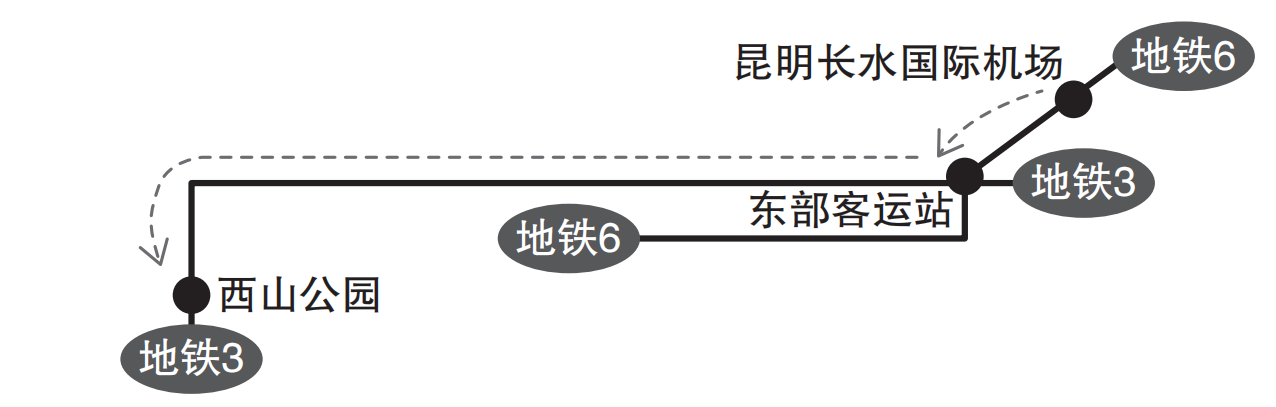 提示内容：
（1）乘车路线：地铁6号线转地铁3号线，全程约39公里；
（2）乘坐地铁6号线到东部客运站；
（3）换乘地铁3号线到西山公园站；
（4）步行约200米到达西山景区。
参考词汇：昆明长水国际机场（Kunming Changshui International Airport）
                    地铁6号线（Subway Line 6）          东部客运站（Eastern Bus Station）
__________________________________________________________________________________________________________________________________________________________________________________________________________________
范文
解题思路
【范文】
Hello, my friend! It is about 39 kilometers from Kunming Changshui International Airport to Xishan Mountain. You’d better take the subway to Xishan Mountain. You can start from Subway Line 6 at the airport. Then transfer to Subway Line 3 at Eastern Bus Station. You should get off at Xishan Park Station and take Exit A. You need to walk 200 meters to Xishan Mountain. Please pay attention to the transfer station.
Back
【解题思路】
（1）体裁：本题考查介绍常见标识的说明文，利用图片信息客观地叙述事物，让读者从文章中获取有用的内容。在写书面表达时，内容要科学、语言要准确、说明要有条理。
（2）时态：题目要求为游客提供出行路线图，根据实际情况为游客规划合理高效的交通路线，因此本文用一般现在时。
（3）人称：题目要求为游客提供出行服务的建议，应采用第一人称或第二人称，使游客接受自己的建议和想法。
（4）语言：可使用提建议的语句，也可使用具有委婉语气的祈使句。
Back
（七）
假如你是一名电子商务专业的学生，你实习的单位要求你写一份普洱茶促销方案。请根据提示内容写一篇60–80词的短文，短文的开头已为你写好，不计入总词数。
提示内容：





参考词汇：提供（offer）				购物车（cart）
                    网购（online shopping） 			双十一（Double Eleven）
                    特色农产品（special agricultural product）
Pu-erh Tea of Yunnan
• Original Price: 200 yuan/bag 	Discount: 15% off
• Containing various healthy elements
• A special agricultural product in Xishuangbanna
Hello, friends! Welcome to online shopping on Double Eleven. Come and buy our Pu-erh tea.
________________________________________________________________________________________________________________________________________________________________________________________________________________________________________________________________________________________
范文
解题思路
【范文】
Hello, friends! Welcome to online shopping on Double Eleven. Come and buy our Pu-erh tea. 
      Pu-erh tea of Yunnan is loved by Chinese people. It is good for your health because it contains various healthy elements. The original price was 200 yuan per bag. Now it is on sale. Can you guess what the price is on Double Eleven? We will offer a 15% discount, so you can get it at a very good price. 
      My friends, Pu-erh tea is a special agricultural product in Xishuangbanna. Please add it to your cart. Thank you!
Back
【解题思路】
（1）体裁：本题考查促销方案的写作，是对产品详细情况的描述，属于说明文。
（2）时态：在产品介绍时，用一般现在时；介绍引起消费者兴趣的活动时则用一般将来时。
（3）人称：根据本题的提示内容，应当采用第一人称和第二人称写作。
（4）语言：本文主要目的是要引起消费者的兴趣，激发购买欲望，应当采用充满活力、热情的语气。
Back
（八）
人工智能在很多领域得到应用，如无人化生产、智能机器人服务等。请根据提示内容，写一篇60–80词的短文，讨论人工智能对人们的工作和生活的影响。短文的开头和结尾已为你写好，不
计入总词数。
提示内容:
（1）描述人工智能在人们工作和生活中的应用；
（2）讨论人工智能带来的好处与不良影响；
（3）陈述你对人工智能应用的观点。
参考词汇：人工智能（AI） 	领域（field） 	优点和缺点（pros and cons）
AI is used in many fields. It is changing our life and work in every way.
________________________________________________________________________________________________________________________________________________________________________________________________________________________________________________________________________________________
      In my opinion, AI has many pros and cons. Whether it is a good thing or a bad thing depends on how people use it.
范文
解题思路
【范文】
AI is used in many fields. It is changing our life and work in every way. 
      There are all kinds of robots working in factories and they never get bored. Robots can cook delicious dishes and provide customer service in the restaurant. AI helps free people from heavy labor. It can lower cost, improve efficiency and reduce risks. However, there is a fear that AI may take people’s jobs and make them jobless. Human beings may depend on machines and lose their thinking ability. Here is the question: Is AI good or bad? 
      In my opinion, AI has both pros and cons. Whether it is a good thing or a bad thing depends on how people use it.
Back
【解题思路】
（1）体裁：本题考查议论文写作，要注意议论文包含论点、论据和论证三个部分，内容结构主要以“导入——主体——结论”三段式呈现。
（2）时态：题目要求讨论人工智能的优缺点，是对客观事实的陈述和讨论，因此文章应采用一般现在时。
（3）人称：题目要求讨论人工智能对工作和生活带来的影响，并表达自己的观点，因此主要采用第一人称和第三人称。
（4）语言：提出的论点要鲜明、有针对性；论证论点时要以事实为依据，选用有代表性的论据对论点进行准确论证。
Back